Конкурс педагогических достижений ГБОУ лицей №144«Инновации в образовании» «Методы и приёмы использования современных технологий при изучении английского языка».
Медведева Лариса Александровна
Учитель английского языка
,,Если мы будем учить сегодня так, как мы учили вчера, мы крадем у наших детей завтра.’’
                                                 Джон Дьюи
Моё педагогическим кредо
Поиск, цель которого найти новые приемы, позволяющие соединить в единый процесс работу по образованию, развитию и воспитанию учащихся на всех этапах обучения.
Орфографические
Грамматические
ИГРЫ
Фонетические
Лексические
Игры
Фонетическая игра «Koмары и осы»
[z]
[ð]
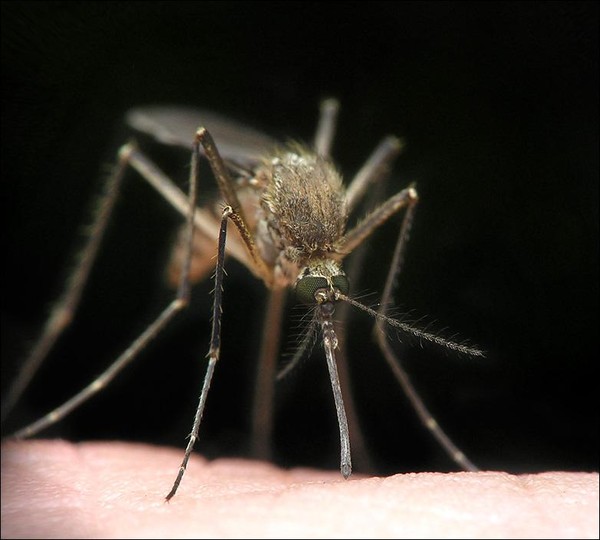 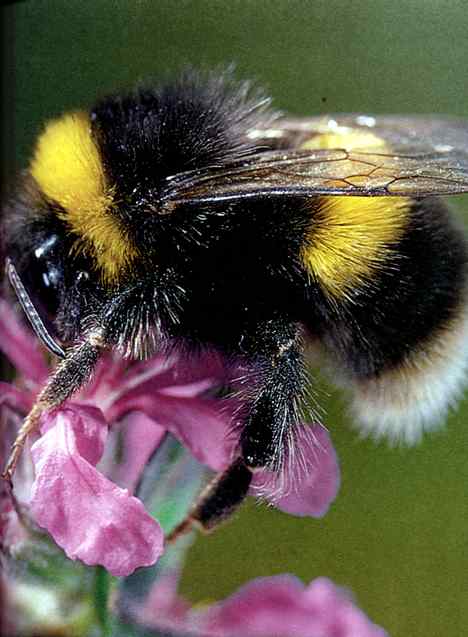 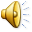 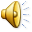 Грамматическое задание
He ................eat.We ………..dance............. she run?............ they skip?What ............. he like?
doesn`t
don`t
Does
Do
does
лексические игры
ears
nose
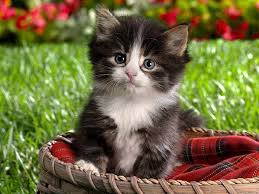 paws
tail
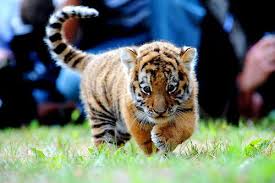 tiger
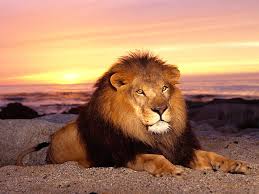 lion
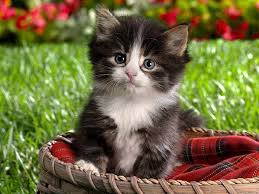 cat
http://englishflashgames.blogspot.ru/2008/08/clothes-game.html
Проектная деятельность
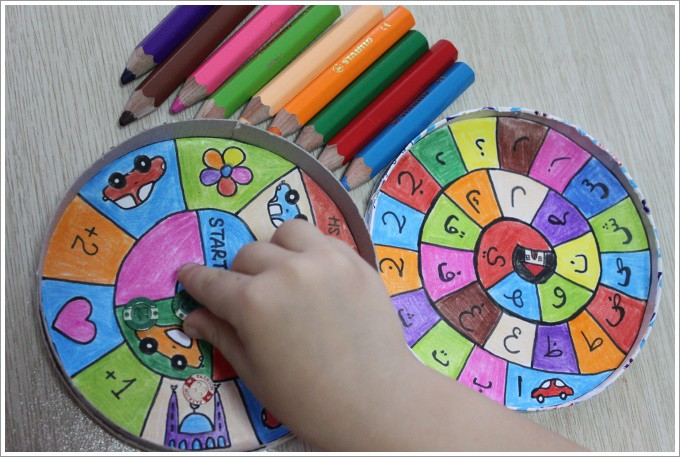 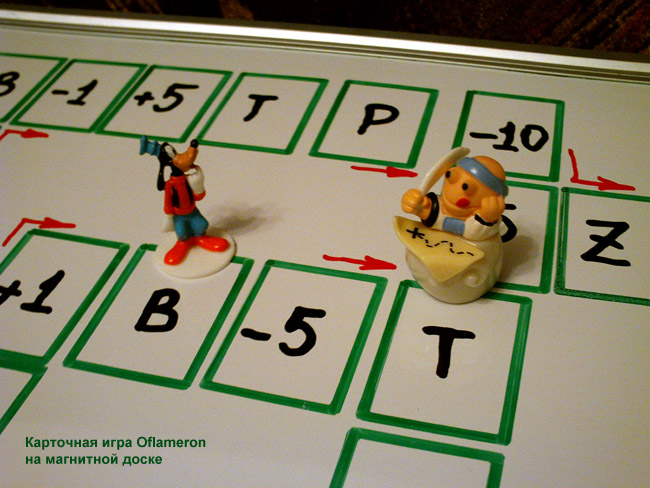 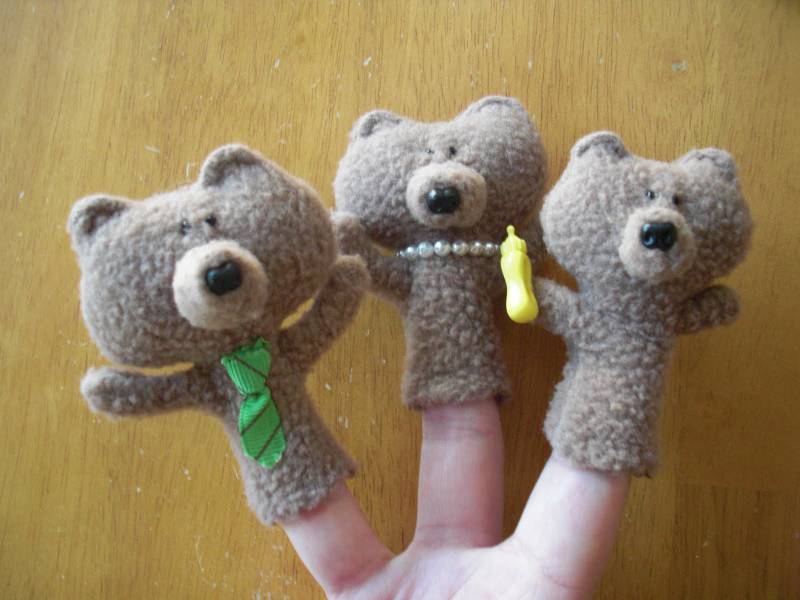 Физкультминутка
Связь творческого и образовательного процессов с интересными аудиовизуальными технологиями- это безальтернативный способ успешного интеллектуального развития школьников.
Справочный материал: www.britanica.com                                              www.wikipedia.com                                              www.encyclopedia.com                                          www.thesaurus.com – словарь
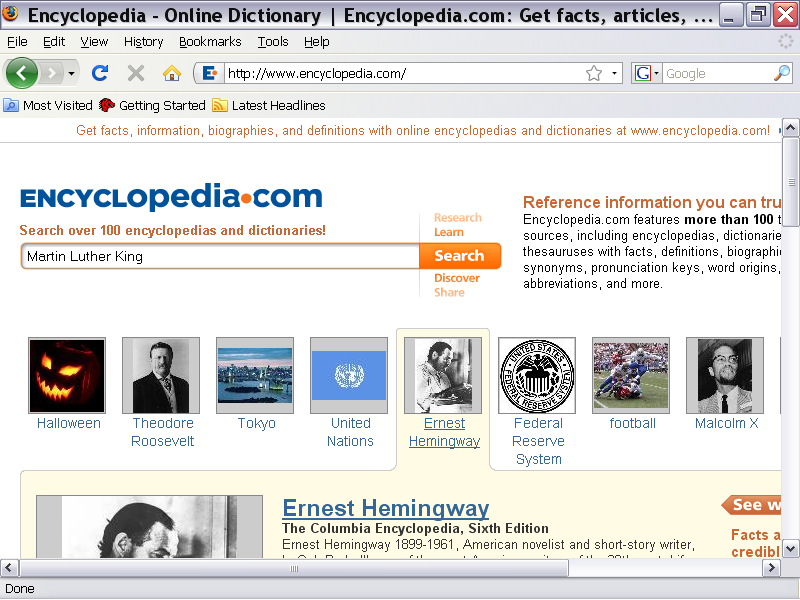 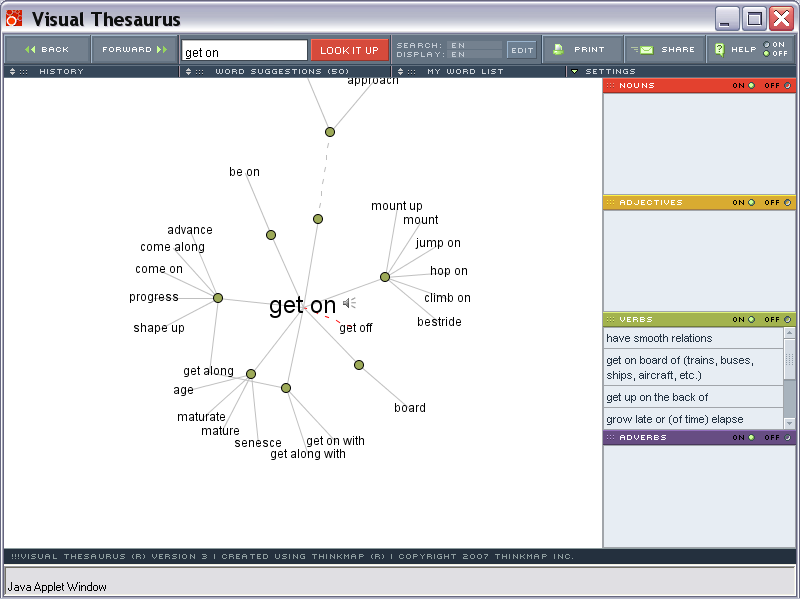 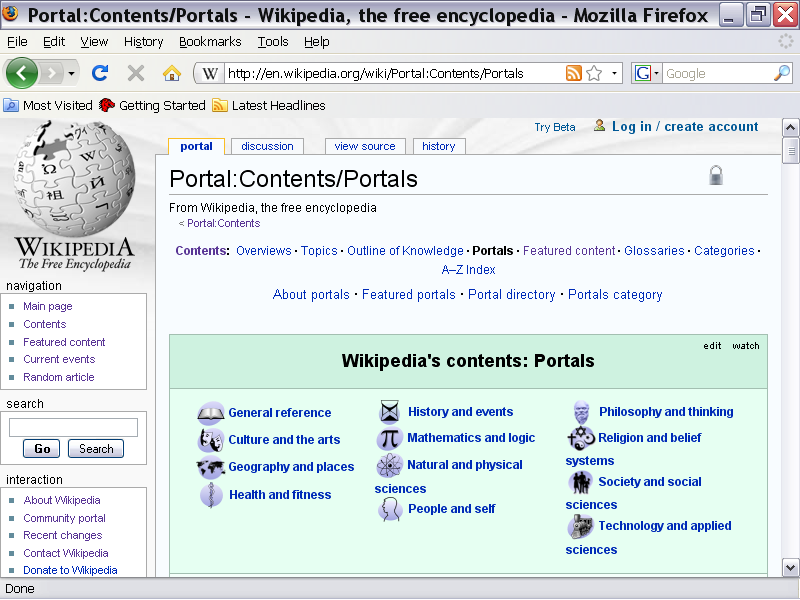 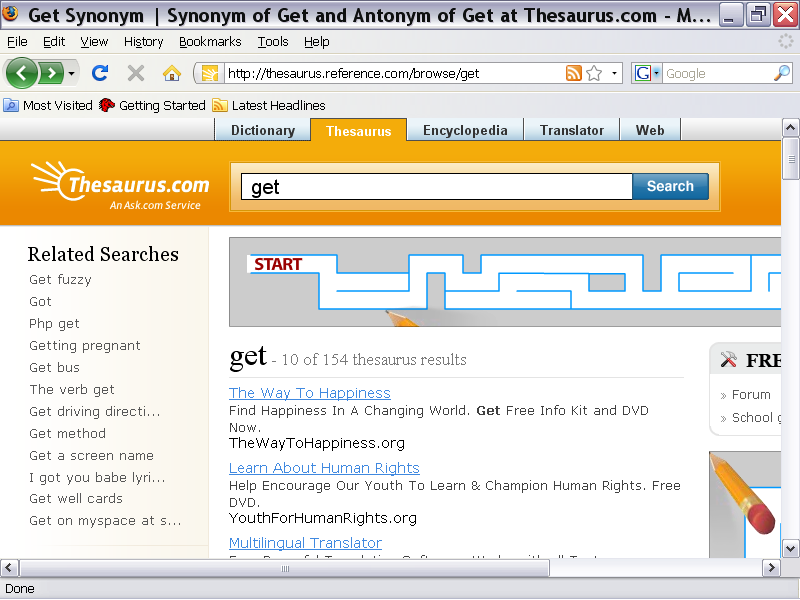 LinguaLeo
http://lingualeo.com/ru/dashboard
 sharedtalk.com   
Duolingo.
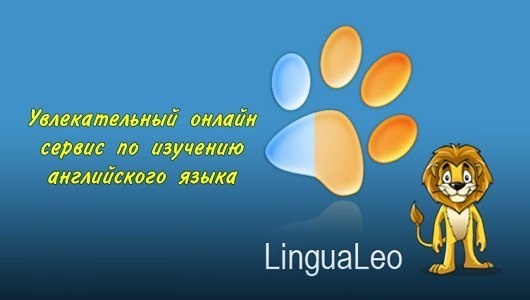 [Speaker Notes: larandmedved@yandex.ru
Пароль:                  federyagina]
Дистанционное обучение
электронная почта
«Учим английский вместе»
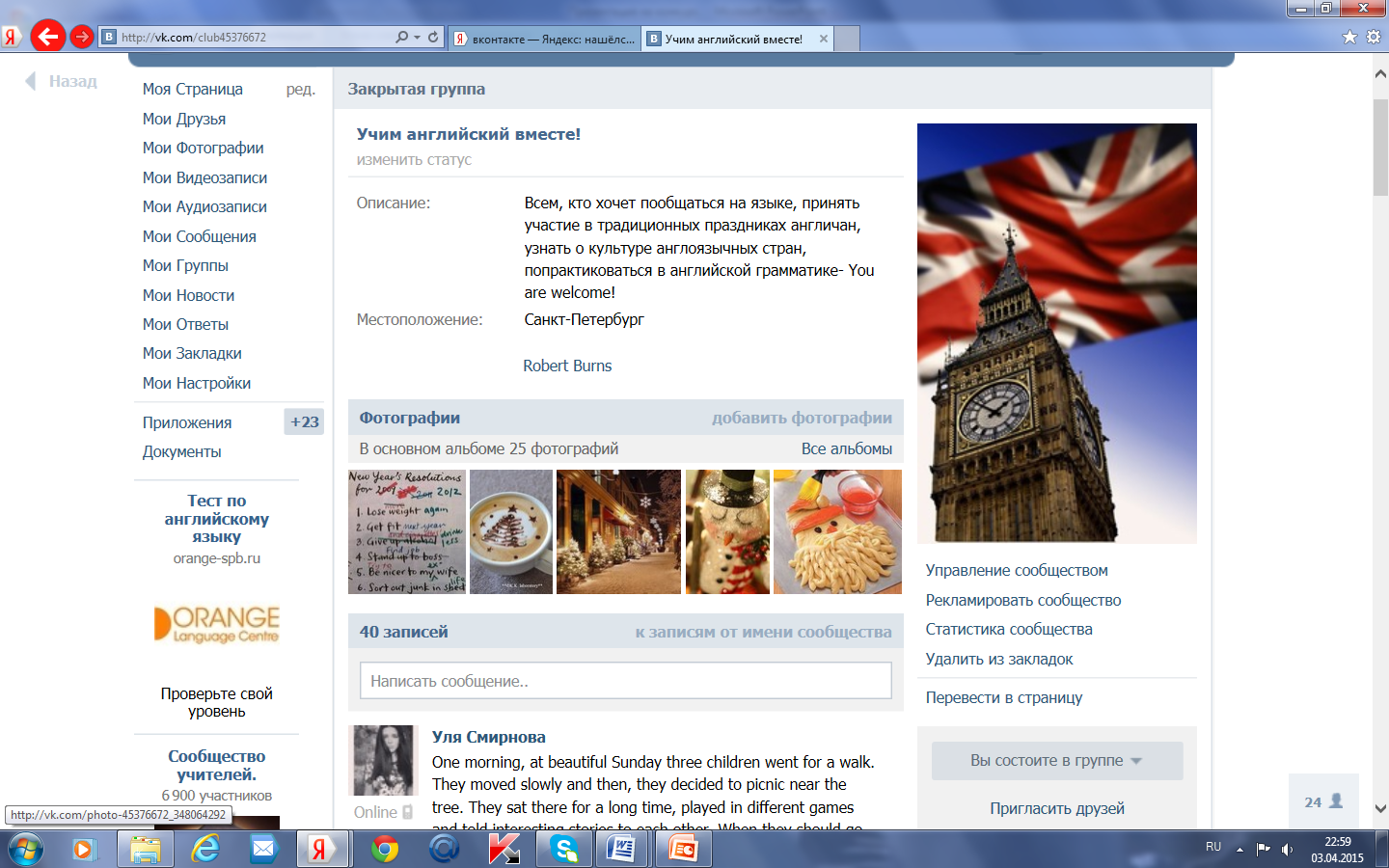 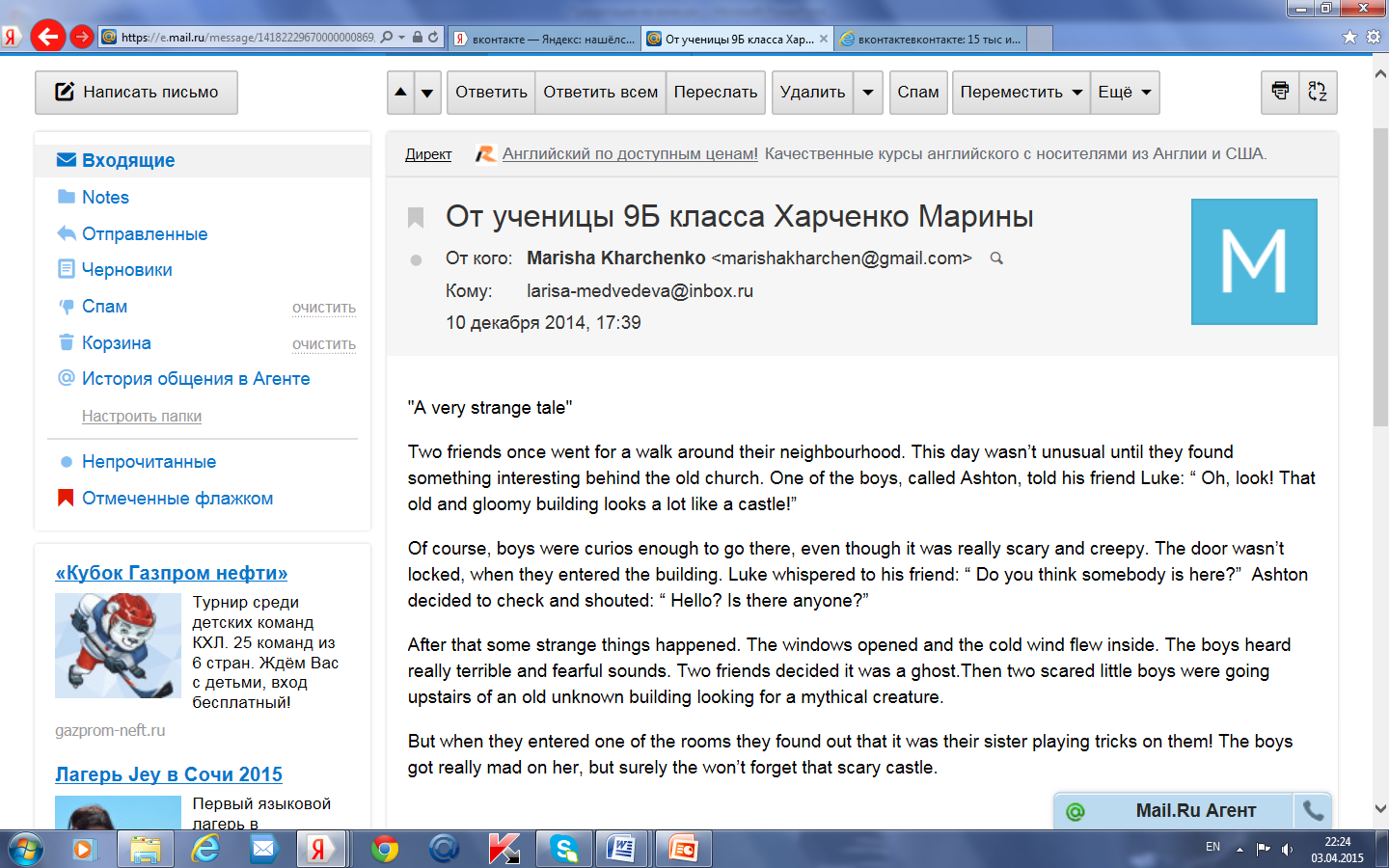 Сингапурские методики
Обучение в сотрудничестве 
Практика показывает, что новый метод развивает в ученике жизненно необходимые в наше время качества, такие как: коммуникативность, сотрудничество, критическое мышление, креативность.
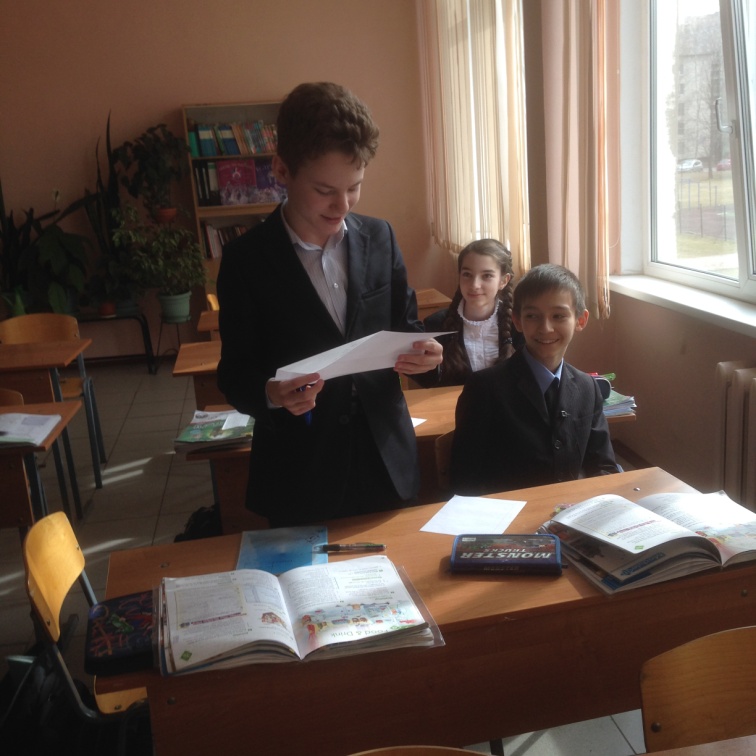 обдумывают, записывают
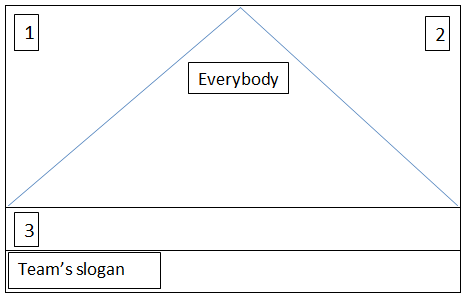 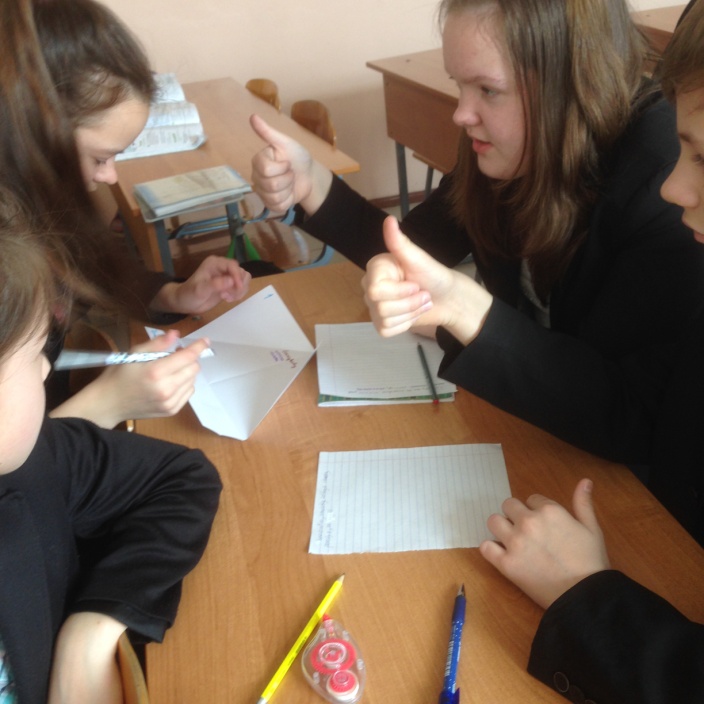 складывают чистый лист бумаги
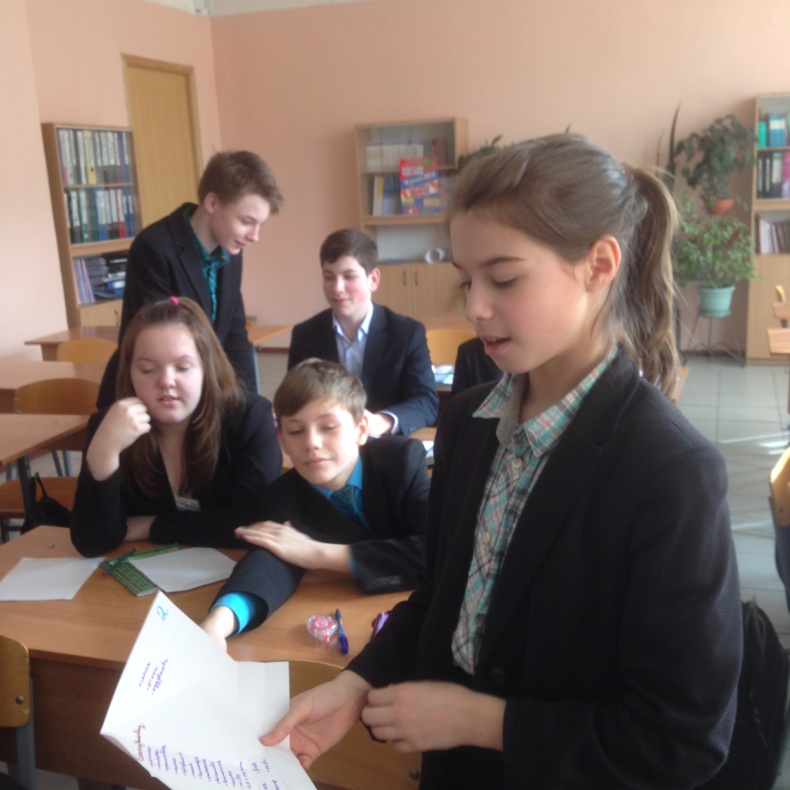 проговаривают свои варианты по кругу
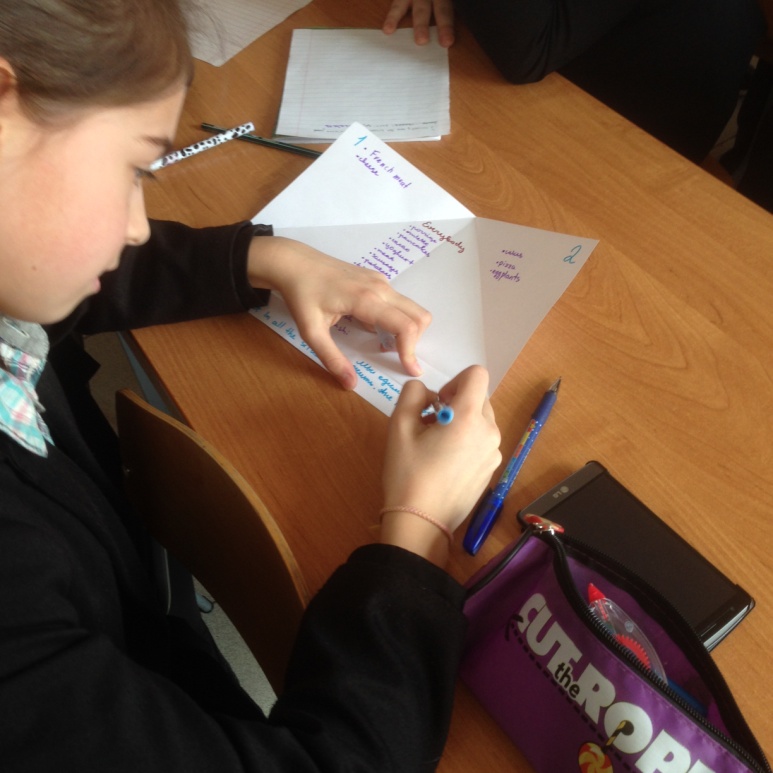 Фронтальная работа
один из участников группы сообщает всему классу
Выбор  слогана команды , исходя из общих предложений
Спасибо!